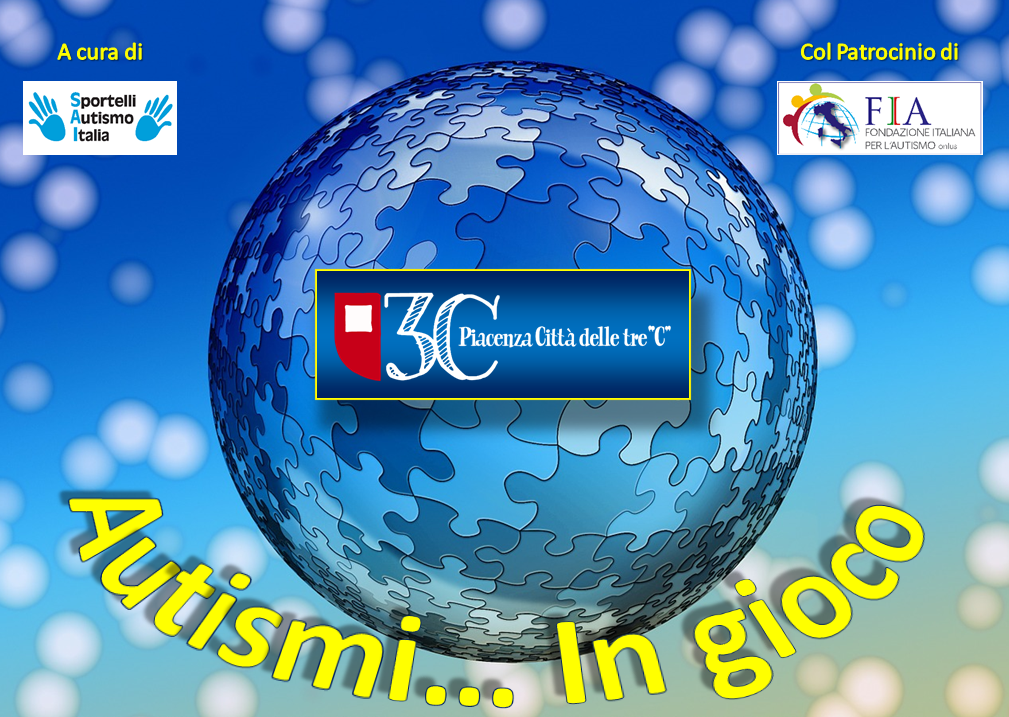 www.piacenzatrec.eu
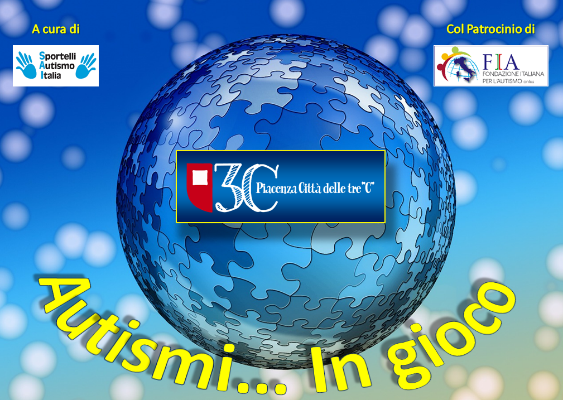 www.piacenzatrec.eu
Su proposta dell'associazione


Piacenza Cultura e Sport

che si è resa disponibile a fare da ponte tra 
«Addetti ai lavori» e Studenti/Cittadinanza non esperta, 
 è stato promosso questo Progetto di 

SENSIBILIZZAZIONE E ALFABETIZZAZIONE CULTURALE DI BASE SULL’AUTISMO
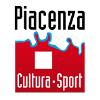 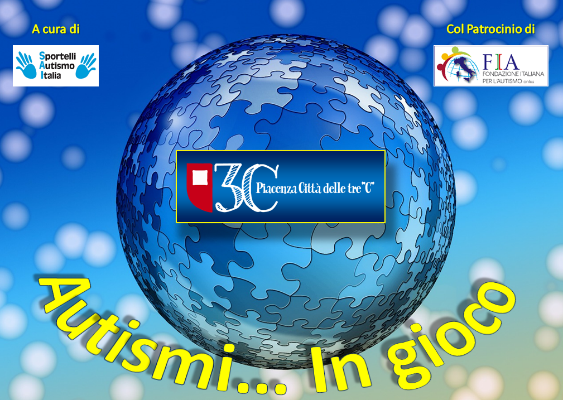 www.piacenzatrec.eu
È frutto di un lavoro di Rete tra docenti professioniste con esperienza e formazione in materia di autismo appartenenti al gruppo SAI (Sportelli Autismo Italia)
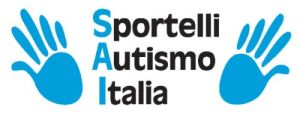 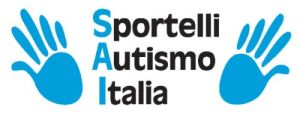 Il Gruppo SAI, nato nel 2016, è composto e dedicato solo ai docenti operatori degli Sportelli Autismo che afferiscono nel territorio italiano: 
ai Centri Territoriali per l'Inclusione (CTI), 
alle Scuole Polo per l'Inclusione (SPI) 
e ai Centri Territoriali di Supporto (CTS) risorse scolastiche distribuite capillarmente a livello provinciale.
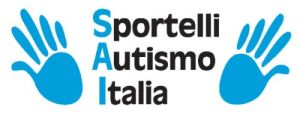 Il Gruppo SAI è nato spontaneamente dall'esigenza di annullare le distanze geografiche e di poter condividere generosamente idee, materiali, proposte formative, definire linee programmatiche di intervento comuni e progettare insieme proposte a servizio della Comunità Nazionale.
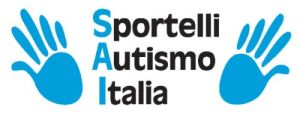 Il gruppo SAI conta attualmente 391 componenti 
rappresentanti degli Sportelli Autismo di 12 regioni e 41 province/comuni d’Italia.
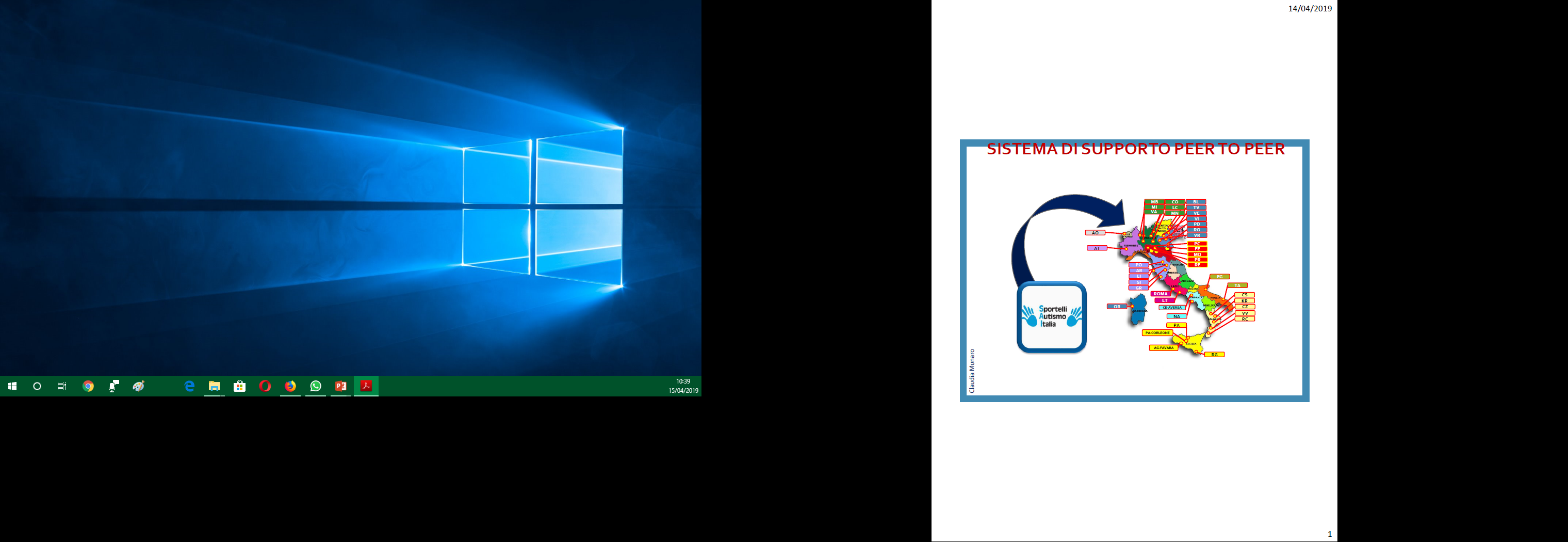 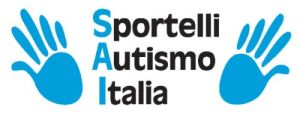 Lo scambio viene prioritariamente effettuato attraverso la condivisione su una mailing list. 

La realizzazione dei progetti invece, prevede l’adesione su base volontaria, a gruppi di lavoro che, sempre prioritariamente on line, perseguono l’obiettivo.
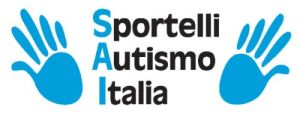 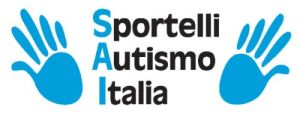 Attualmente il Gruppo SAI conta la partecipazione onorevole del 
Professore Lucio Cottini  
Ordinario di Didattica e Pedagogia Speciale, Università di Udine, 
Presidente della Società Italiana di Pedagogia Speciale (SIPeS) 
e membro del Comitato Scientifico Inclusione Scuola della, 




che ci ha onorato del Patrocinio e che ringraziamo
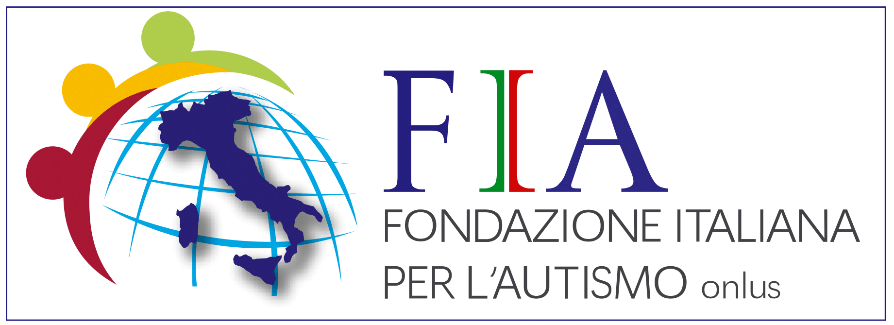 ed
Elisabetta Scuotto
Coordinatrice Responsabile Sportello Informativo e Biblioteca Specializzata
Centro Servizi Autismo V Circolo PC

che fornisce al SAI, nell’ambito del proprio lavoro o su base Volontaria: 
Supporto Tecnico per l’editing dei progetti, 
Contributi per la Documentazione e la Ricerca ON LINE, 
Pubblicazione – Linkaggio sul proprio Sito di alcune iniziative condivise in rete con diverse Realtà Territoriali nell’ottica di:
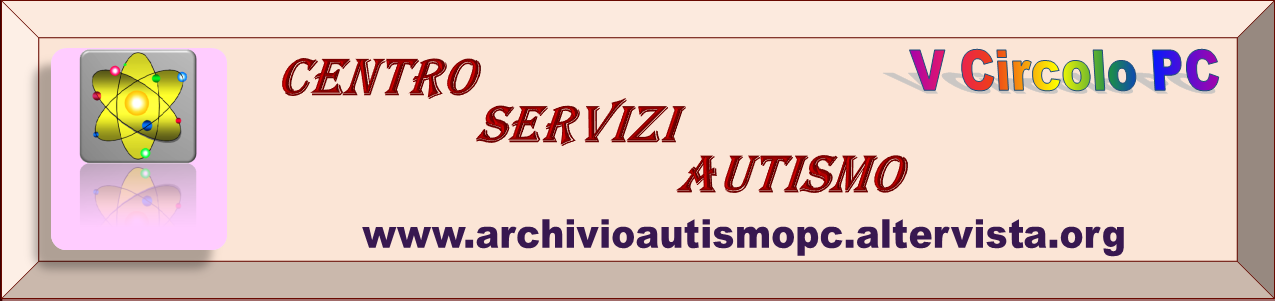 Fare Rete per l’ Inclusione
Pari dignità
Rispetto 
Fiducia
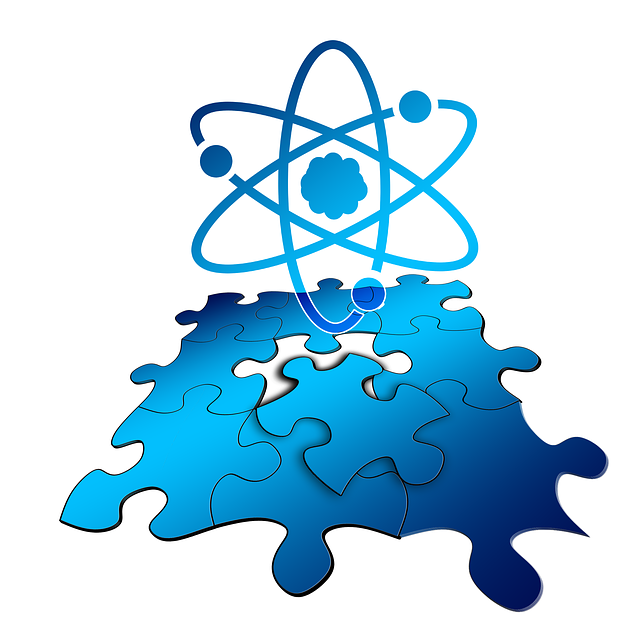 Realta’ territoriali
2018
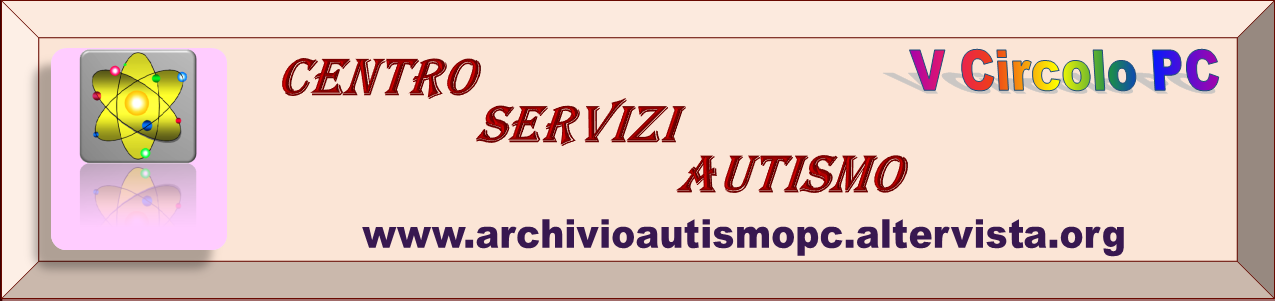 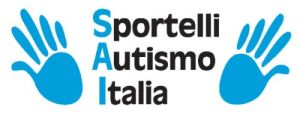 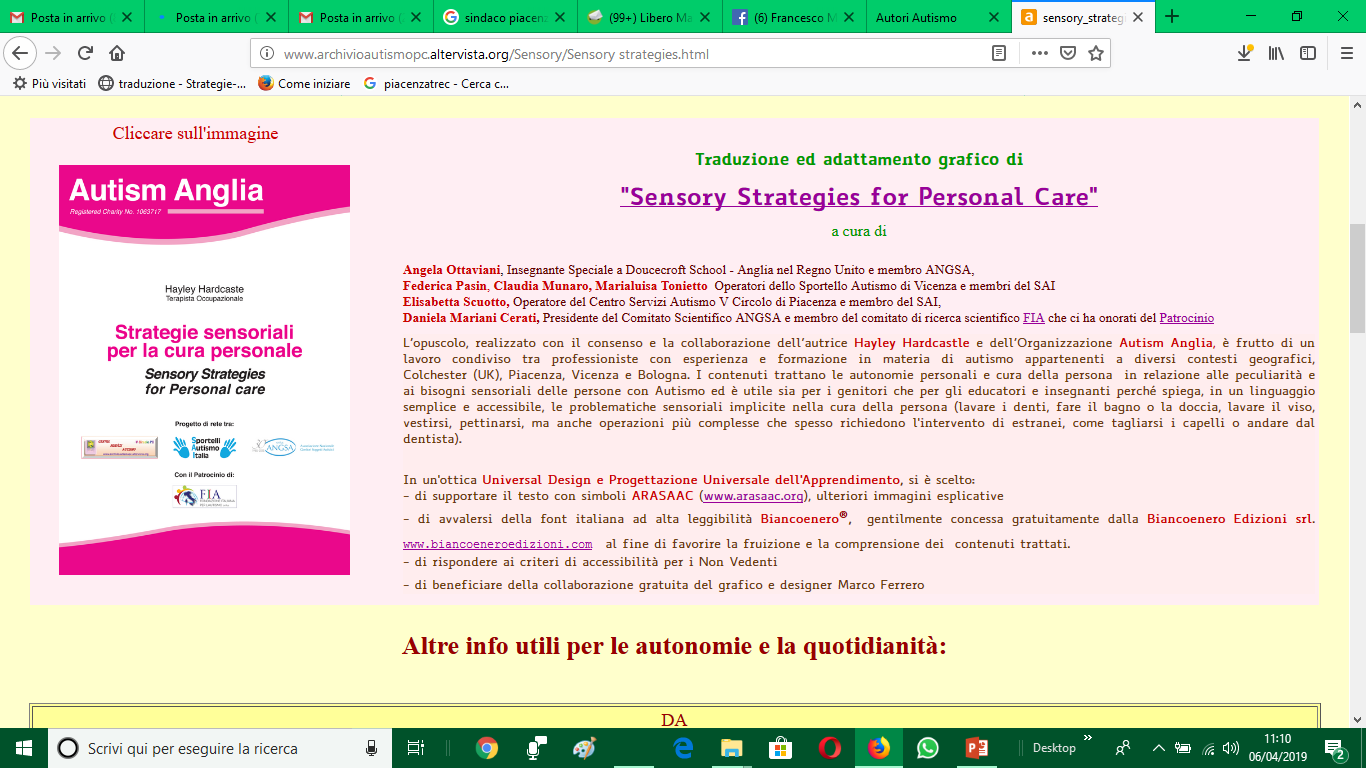 2018
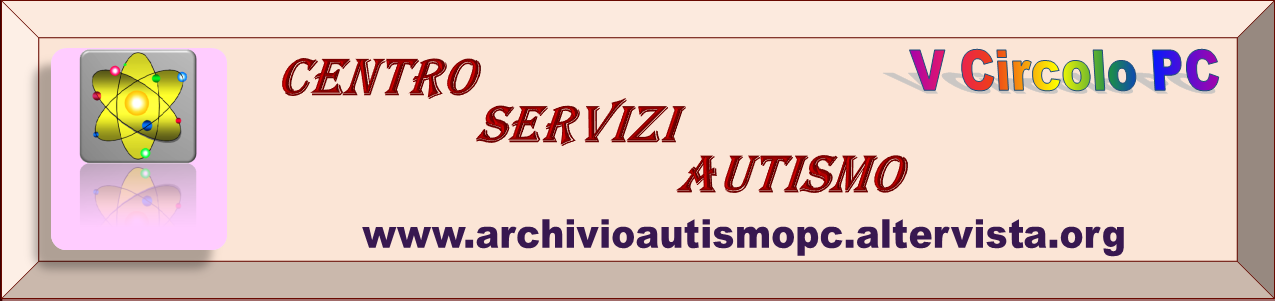 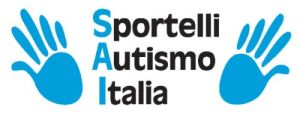 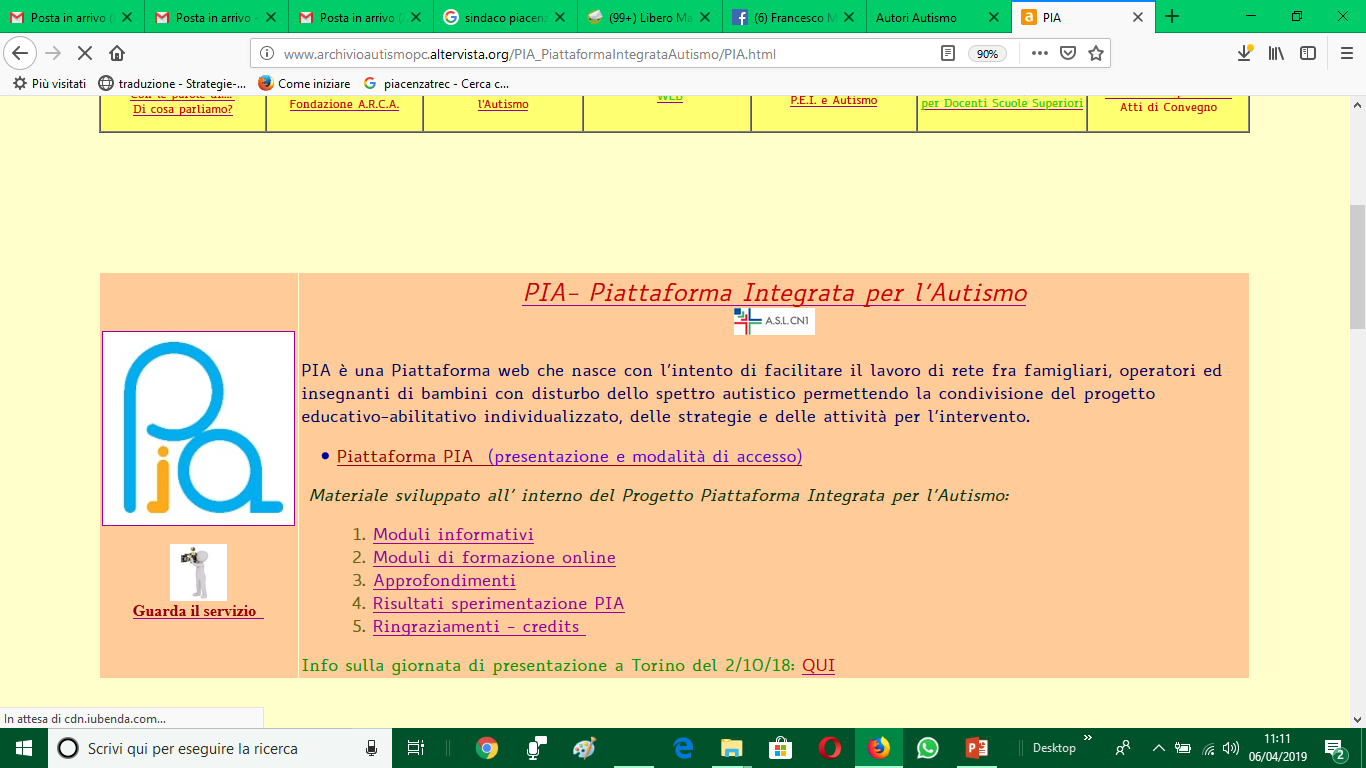 2019
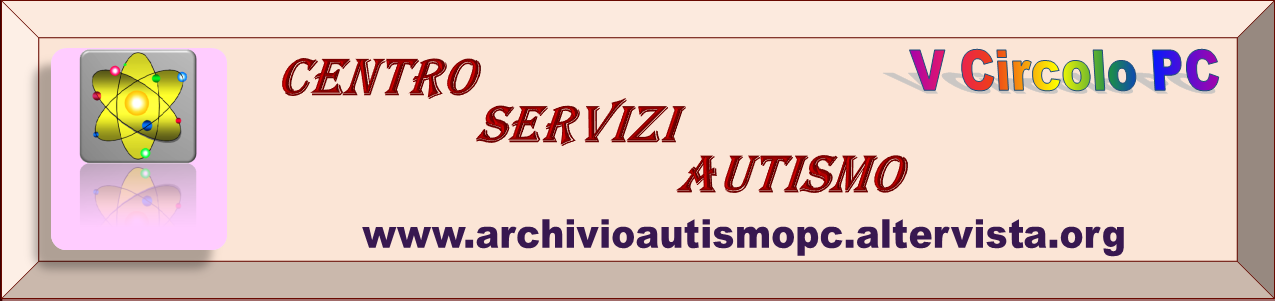 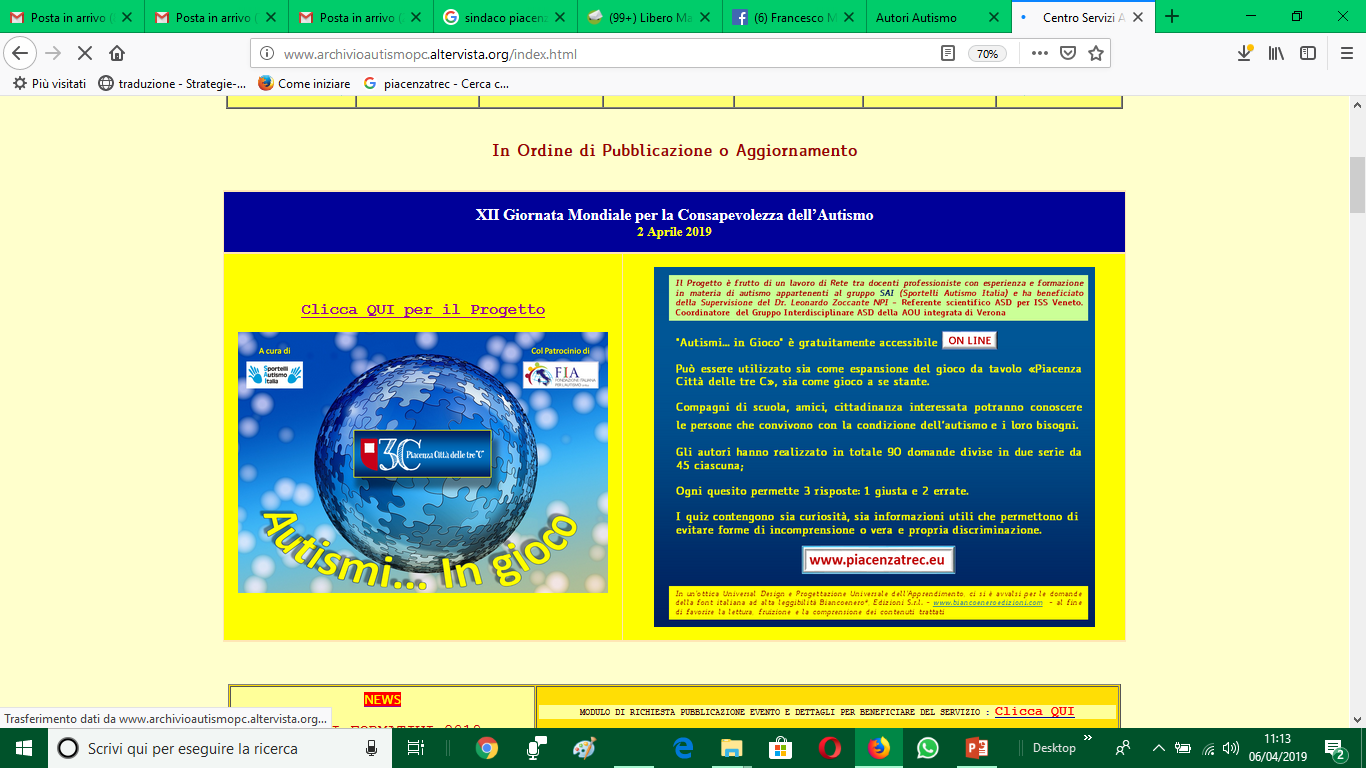 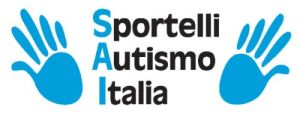 Espansione Autismo
Origini del progetto:
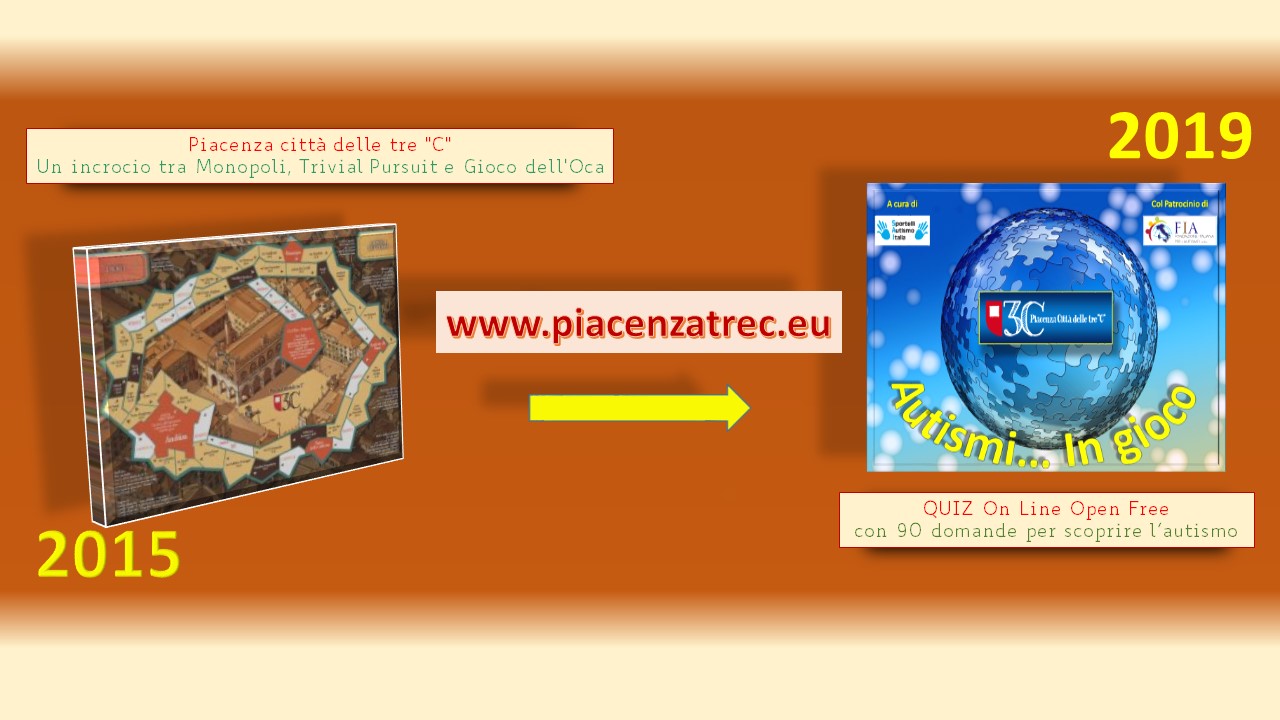 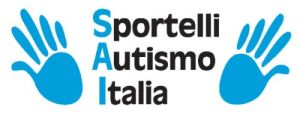 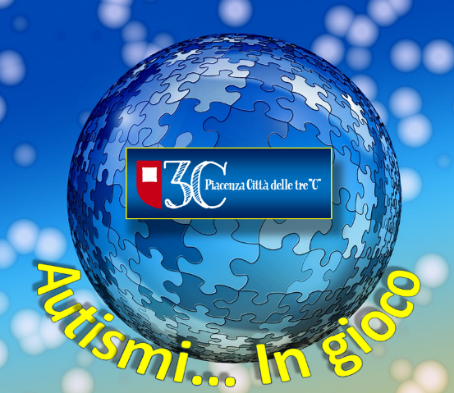 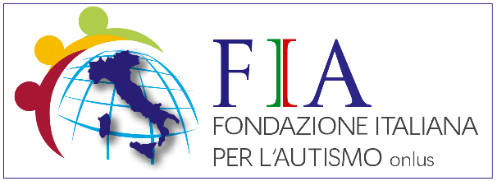 www.piacenzatrec.eu
Struttura:
Il gioco

Questo progetto ha previsto la realizzazione 90 domande con 3 risposte: 1 giusta e 2 errate collegate al Gioco da tavolo:
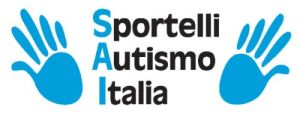 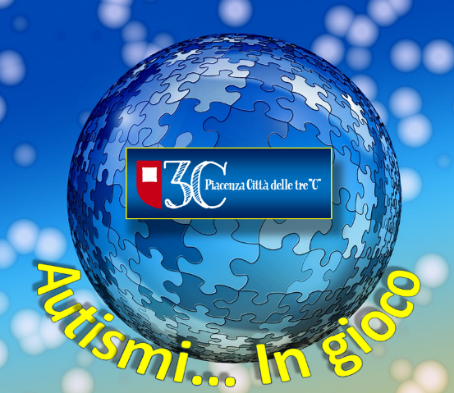 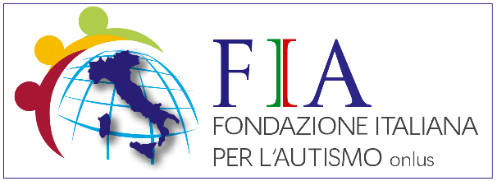 www.piacenzatrec.eu
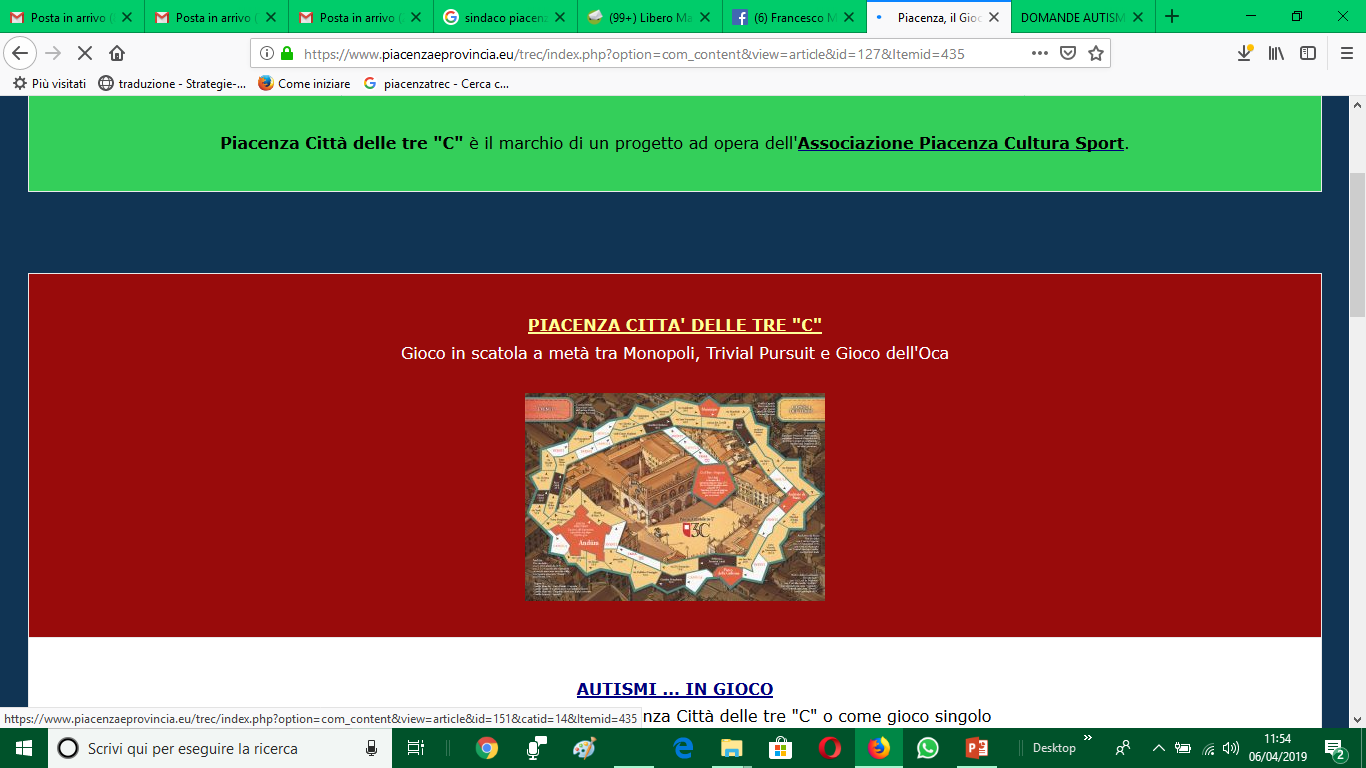 Uscito nel 2015  (Guarda il video: https://youtu.be/f44DGr--lNI) 
e presentato anche all’Expo di Milano 2015
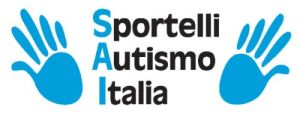 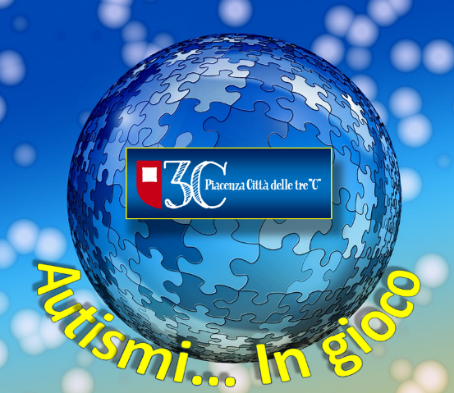 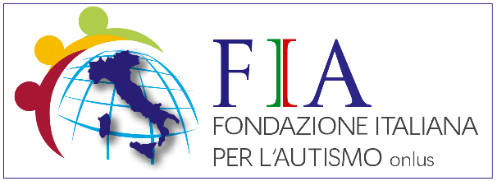 www.piacenzatrec.eu
perché le domande sono caricate sulla Piattaforma 
    
in modalità OPEN FREE per raggiungere il maggior numero di utenti in tutta Italia
(Studenti, operatori, familiari, cittadinanza interessata)
Si può giocare però in modo a sé stante
www.piacenzatrec.eu
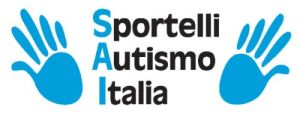 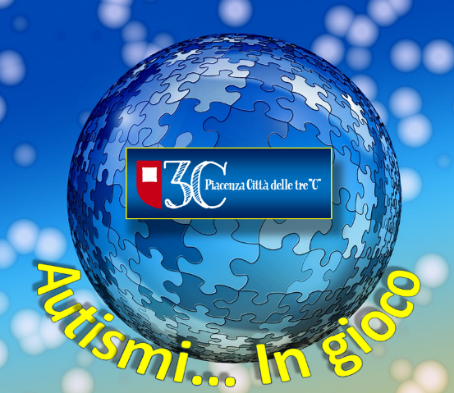 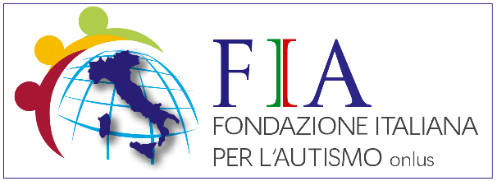 www.piacenzatrec.eu
Autrici:
Sportello Autismo di Rovigo

Sportello Autismo di Cosenza
Sportello Autismo di Cosenza
Sportello Autismo di Vicenza
Centro Servizi Autismo V Circolo Piacenza
 Sportello Autismo Prato
Ballarin Mariagrazia
Cava Rosella Paola
Golluscio Rosa Maria
Munaro Claudia
Scuotto Elisabetta
Vannucchi Stefania
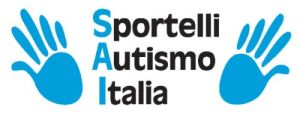 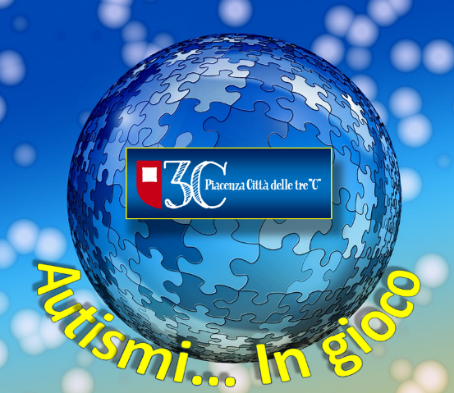 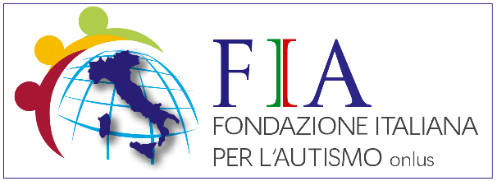 Supervisione a cura di:
Dr. Zoccante Leonardo

Neuropsichiatra InfantileReferente scientifico per i Disturbi dello Spettro Autistico presso  l'Istituto Superiore di Sanità per la regione Veneto.Coordinatore del gruppo interdisciplinare dei disturbi ASD presso l'Azienda Ospedaliera Universitaria Integrata di Verona
Dr. Zoccante Leonardo
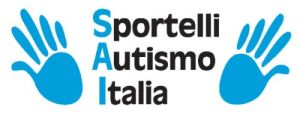 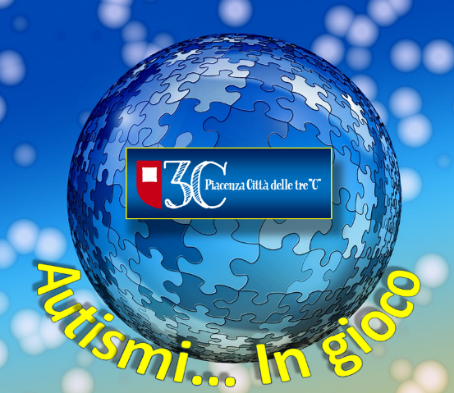 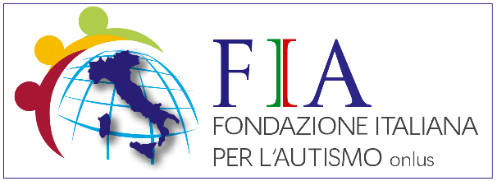 Grafica:
In un'ottica Universal Design e Progettazione Universale dell'Apprendimento, ci si è avvalsi per le domande della font italiana 
ad alta leggibilità Biancoenero® Edizioni S.r.l. –

al fine di favorire la lettura, fruizione e 
la comprensione dei contenuti trattati
www.biancoeneroedizioni.com
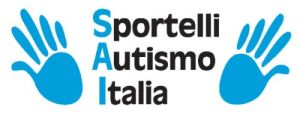 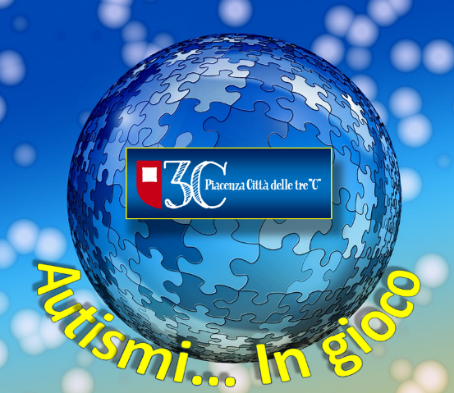 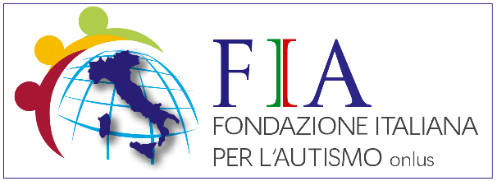 Come iniziare:
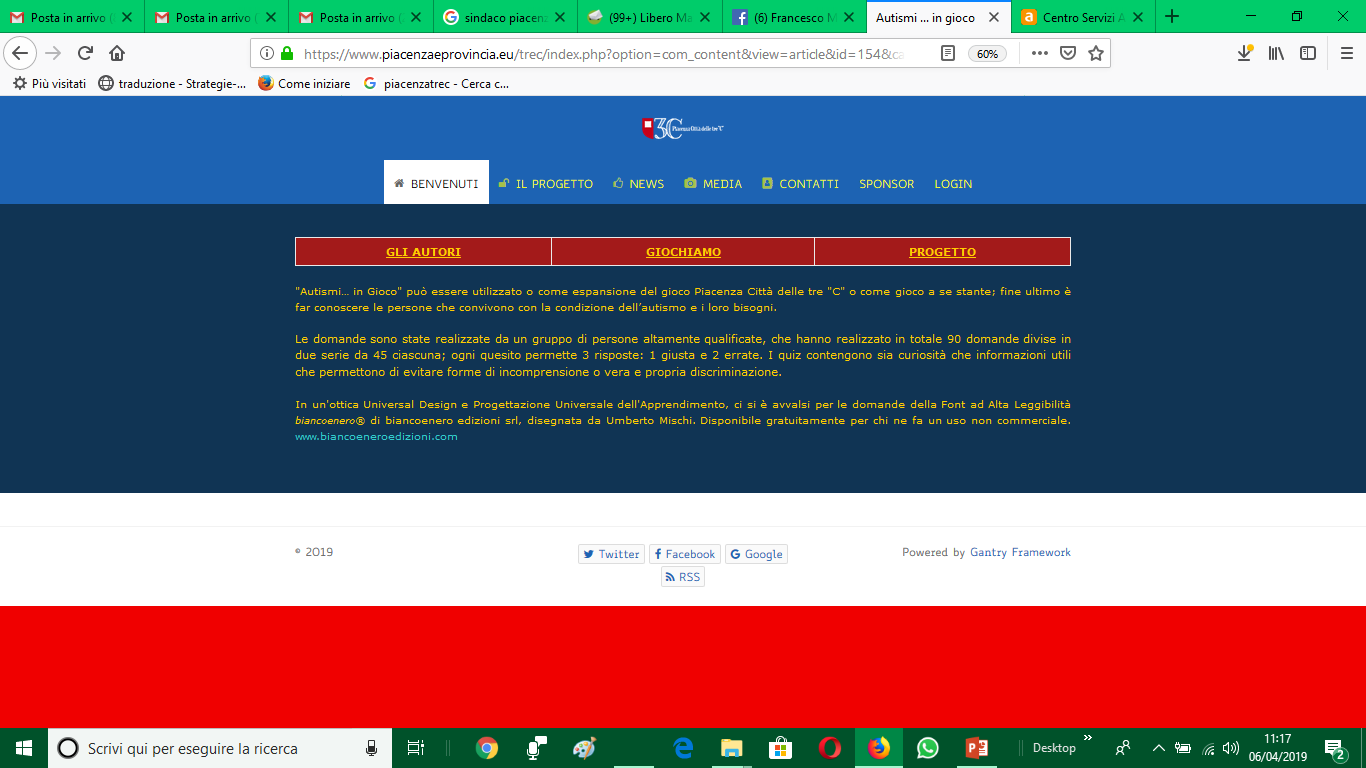 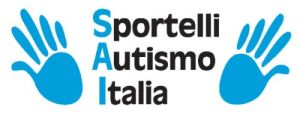 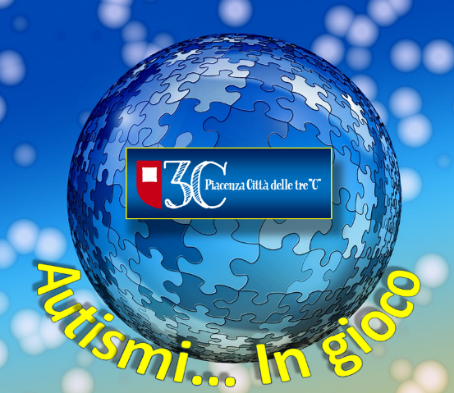 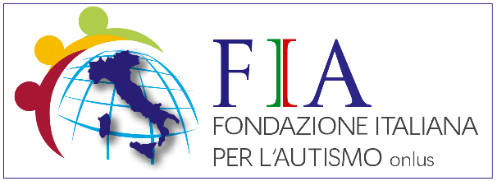 Come iniziare:
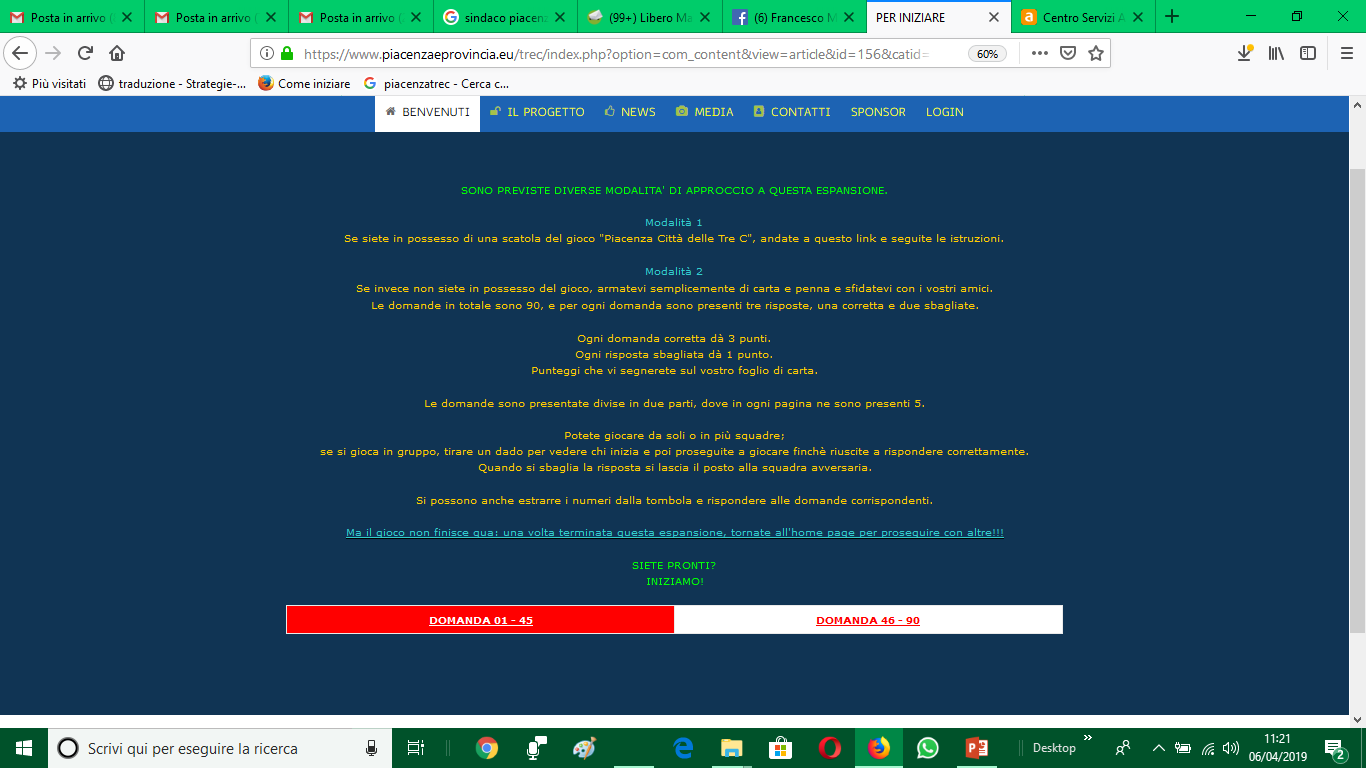 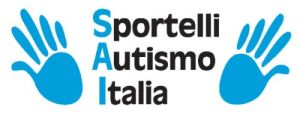 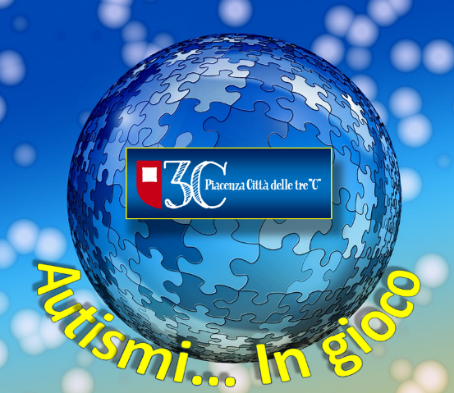 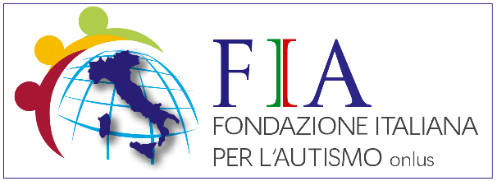 Qualche esempio sul linguaggio…
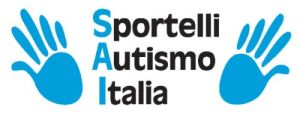 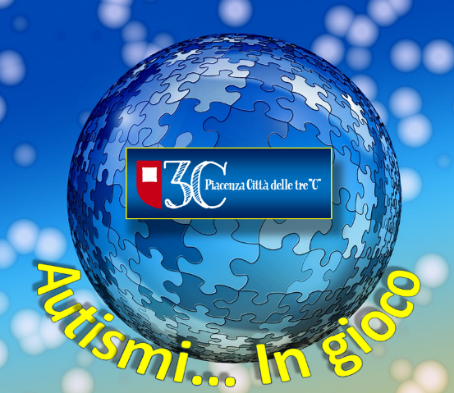 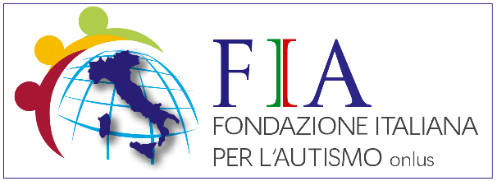 ... e tanto altro!
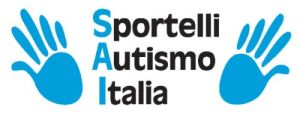 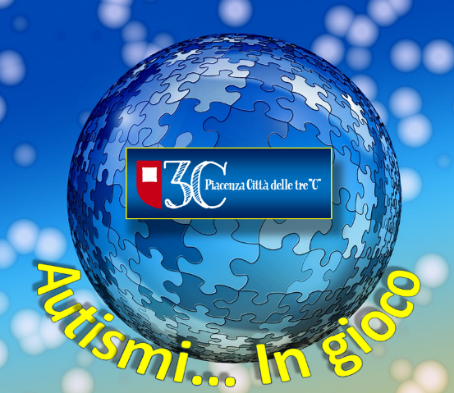 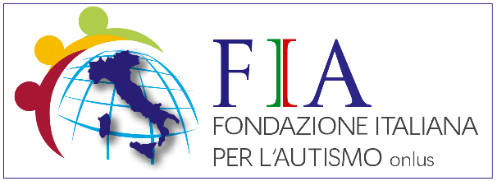 Aspetti Sensoriali – Motori – Cognitivi – Diagnostici… e indicazioni utili per 

relazionarsi 
risolvere problemi
interagire al meglio!
Grazie
Grazie
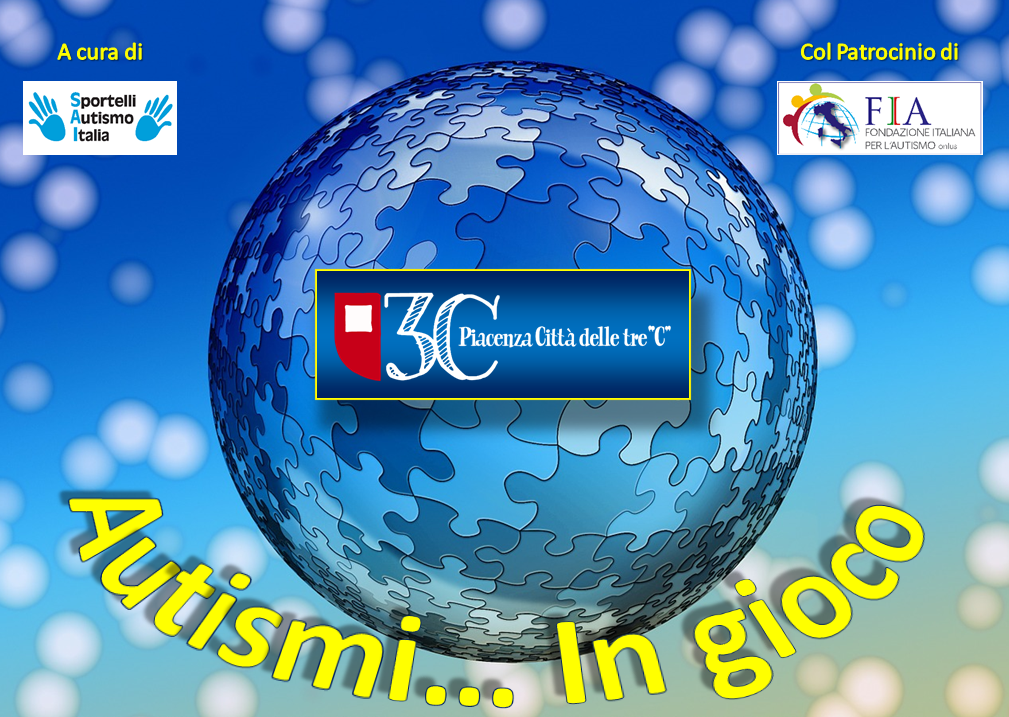